MVS-6520/6530/3000 メカニカルブロック
ICP Maintenance
2012.11  PSG CCS Dept.1
Periodic maintenance parts
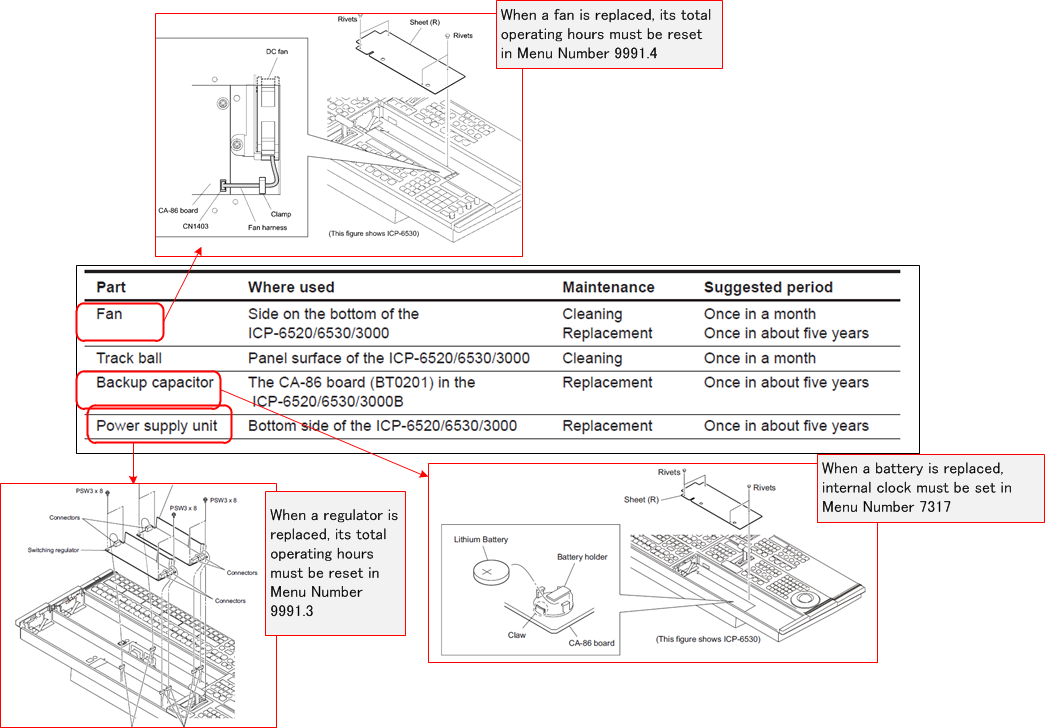 Maintenance SSD on CA-86
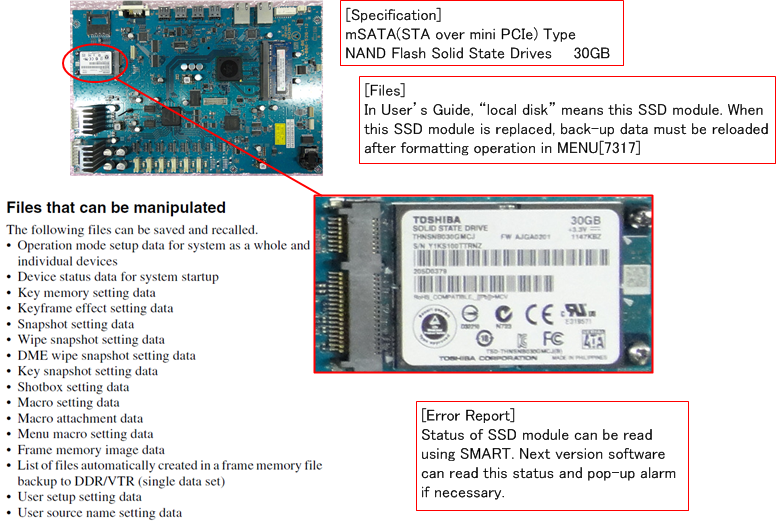 OLED Deterioration
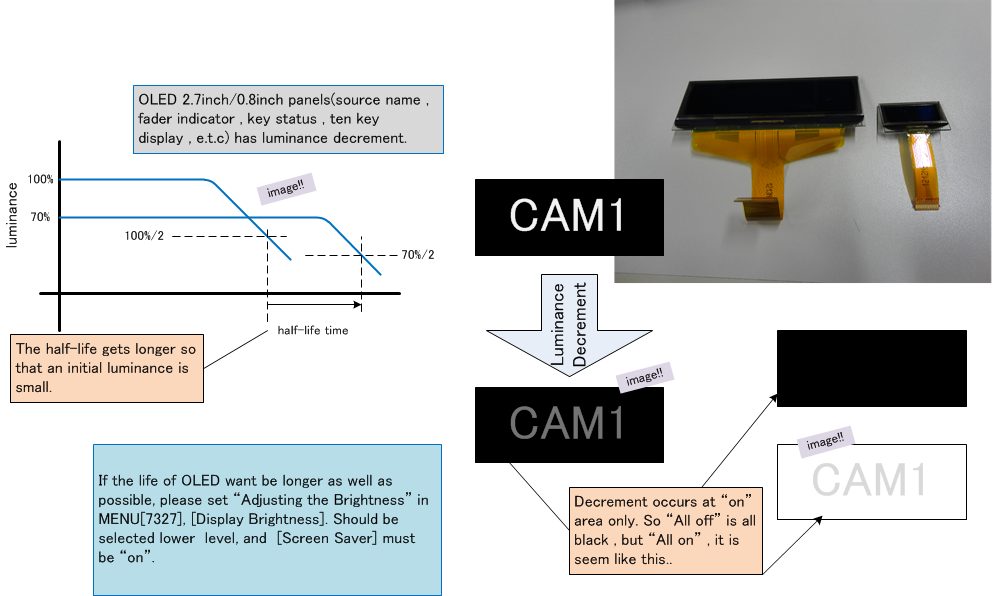 RGB LED Deterioration
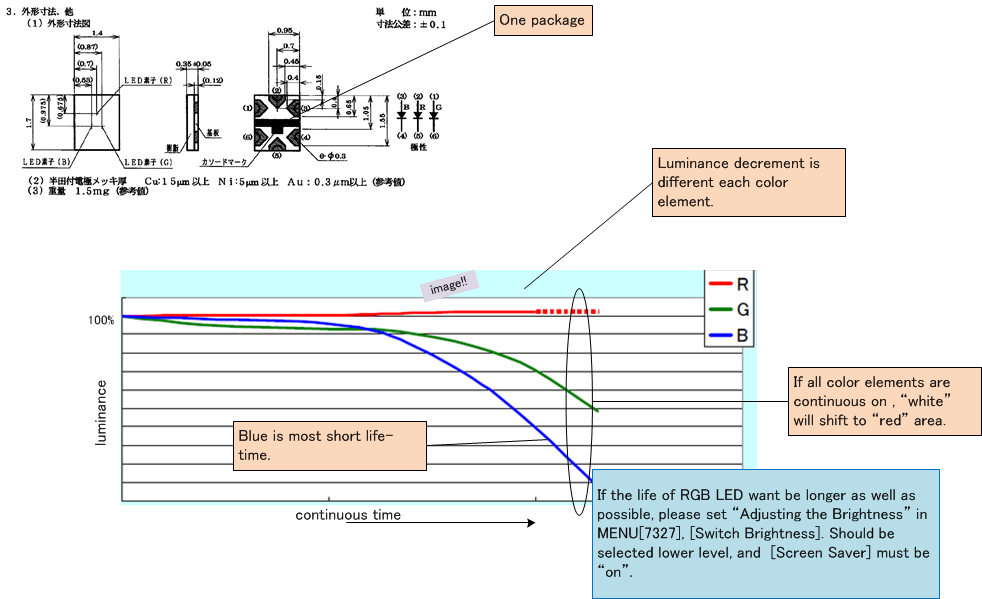